КУМИТАИ ЗАБОН ВА ИСТИЛОҲОТИ НАЗДИ
ҲУКУМАТИ ҶУМҲУРИИ ТОҶИКИСТОН
	



ҶАЛАСАИ 
ҲАЙАТИ МУШОВАРАИ КУМИТАИ ЗАБОН ВА ИСТИЛОҲОТИ НАЗДИ ҲУКУМАТИ ҶУМҲУРИИ ТОҶИКИСТОН 
9. 04. 2024,  соати 10:00



ДУШАНБЕ - 2024
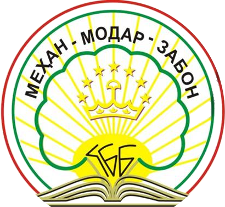 Ҷаласаи 
Ҳайати мушовараи Кумитаи забон ва истилоҳоти назди Ҳукумати Ҷумҳурии Тоҷикистон 

аз 9.04.2024                                                       шаҳри Душанбе
Рӯзнома 
Дар бораи ҷамъбасти фаъолияти Кумитаи забон ва истилоҳоти назди Ҳукумати Ҷумҳурии Тоҷикистон дар семоҳаи якуми соли 2024 ва вазифаҳо барои давраҳои минбаъда (Гузориши муовини раиси Кумита Раҳматуллозода С.).
Тасдиқи Нақшаи воҳидҳои кории Кумитаи забон ва истилоҳоти назди Ҳукумати Ҷумҳурии Тоҷикистон (Гузориши ҳуқуқшиноси Кумита Мансурӣ Ш.).
Масъалаҳои ҷорӣ.
Кумитаи забон ва истилоҳоти назди  Ҳукумати Ҷумҳурии Тоҷикистон
 
аз «9» апрели соли 2024,	        №____		   	шањри Душанбе

Қарори Ҳайати мушовара
 дар бораи ҷамъбасти натиҷаҳои фаъолияти Кумитаи забон ва истилоҳоти назди Ҳукумати Ҷумҳурии Тоҷикистон дар семоҳаи якуми соли 2024 ва вазифаҳо барои давраҳои минбаъда
	
        Бо мақсади татбиқи самараноки Қонуни Ҷумҳурии Тоҷикистон «Дар бораи забони давлатии Ҷумҳурии Тоҷикистон», иҷрои дастуру супоришҳои Президенти Ҷумҳурии Тоҷикистон, қарорҳои Ҳукумати Ҷумҳурии Тоҷикистон Ҳайати мушовараи Кумитаи забон ва истилоҳоти назди Ҳукумати Ҷумҳурии Тоҷикистон қарор мекунад:
Ҳисоботи Кумитаи забон ва истилоҳоти назди Ҳукумати Ҷумҳурии Тоҷикистон дар бораи ҷамъбасти натиҷаҳои фаъолияти Кумитаи забон ва истилоҳоти назди Ҳукумати Ҷумҳурии Тоҷикистон дар семоҳаи якуми соли 2024 ва вазифаҳо барои давраҳои минбаъда қаноатбахш ҳисобида шавад (замима мегардад).
Нақшаи воҳидҳои кории Кумитаи забон ва истилоҳоти назди Ҳукумати Ҷумҳурии Тоҷикистон тасдиқ карда шавад (замима мегардад). 
Назорати иҷрои қарори мазкур ба зиммаи муовини раиси Кумита гузошта шавад.
 
Њайати  мушовараи Кумита:
Раиси Кумита 						О Муҳаммадҷонзода
Муовини раиси Кумита						С. Раҳматуллозода 
Аъзои Ҳайати мушовара: 					С. Назарзода
Аъзои Ҳайати мушовара					М. Абдураҳмонова
Аъзои Ҳайати мушовара					Ш. Мансурӣ